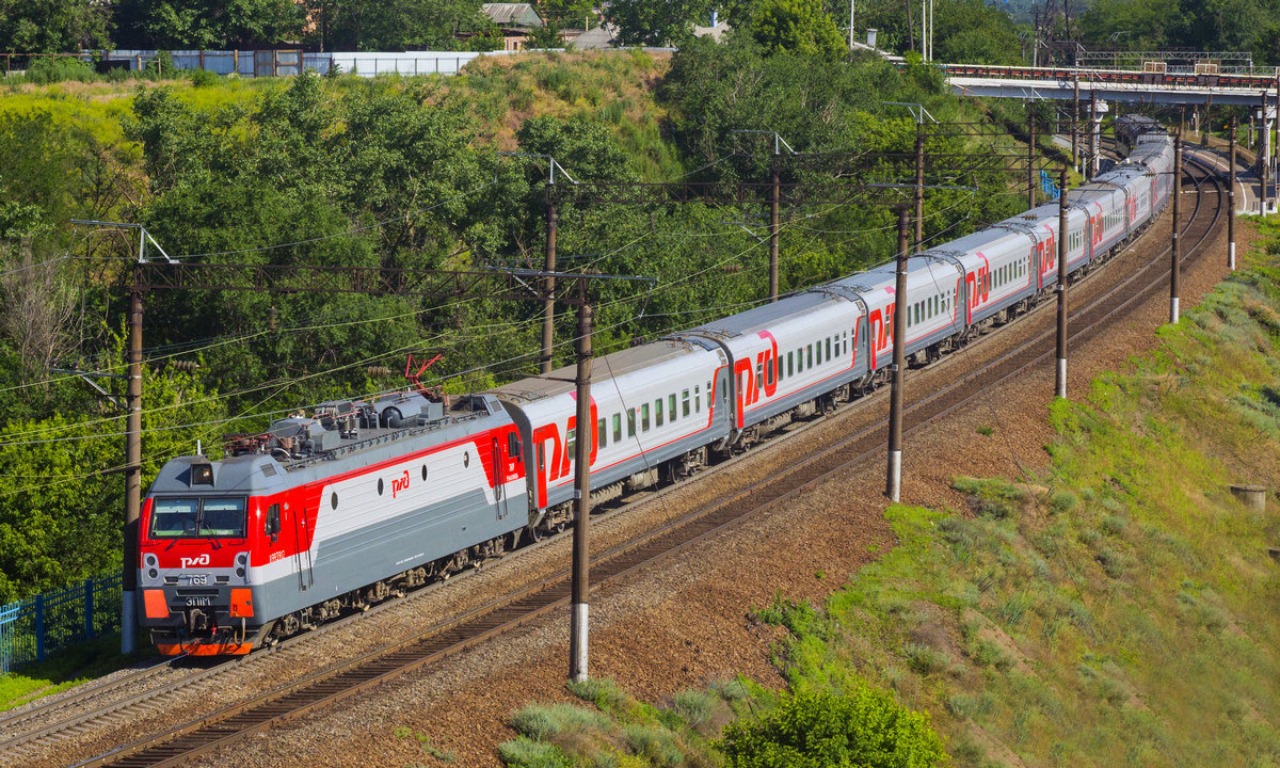 Пассажирское вагонное депо Москва Северо-Западного филиала АО «ФПК»
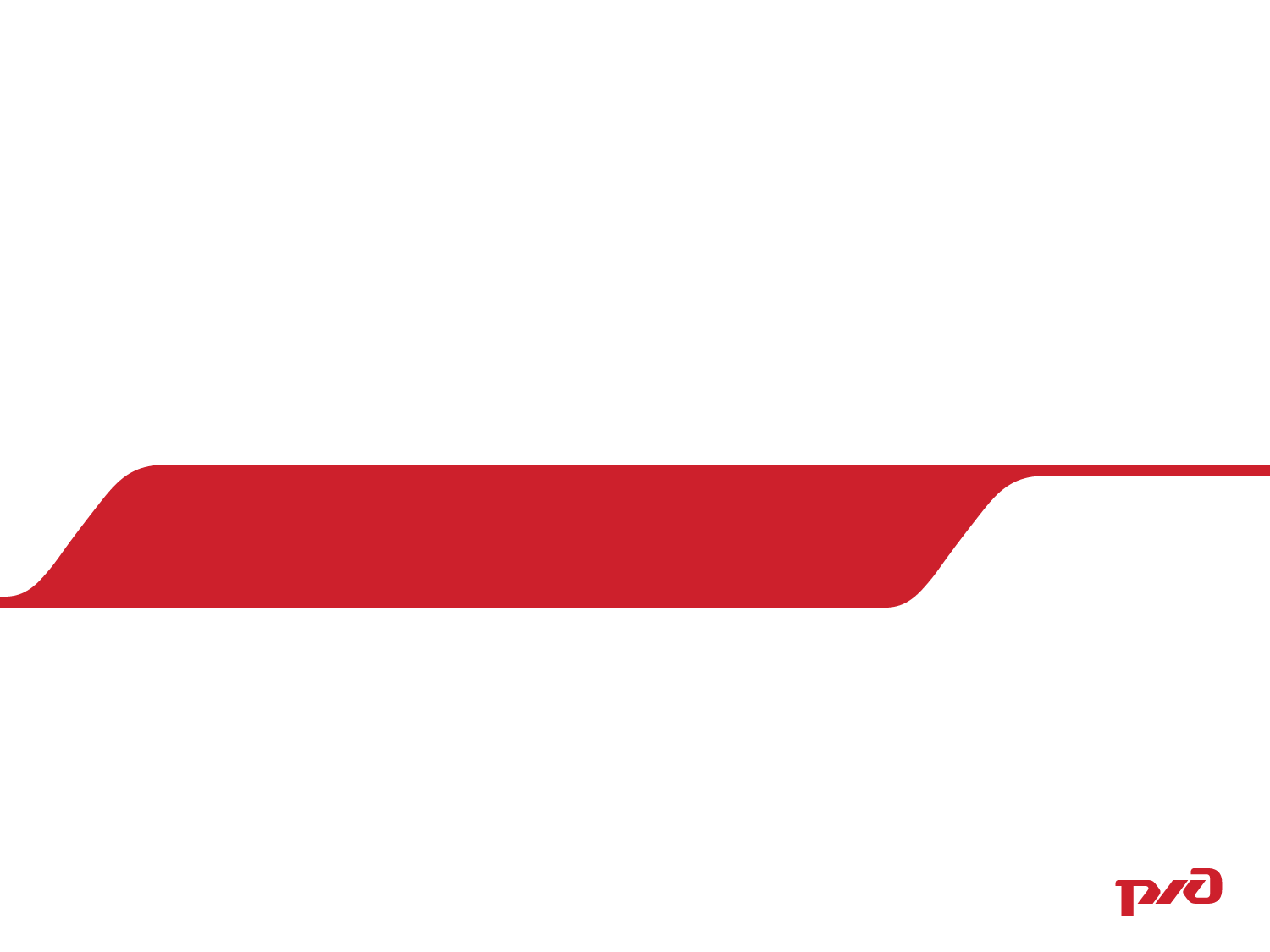 Заместитель начальника депо – начальник отдела по управлению персоналом  
 Золотова Елена Николаевна
Миссия АО «ФПК»
2
МИССИЯ КОМПАНИИ – «Мы улучшаем качество жизни делая Вашу поездку максимально безопасной, доступной и комфортной»
Ориентация на интересы клиентов. Учет   интересов и потребностей клиентов. Формирование своими действиями у клиента положительного имиджа Компании

Работа в команде. Уважительное отношение к другим сотрудникам Компании вне зависимости от их статуса и подчинения. Умение находить конструктивные решения конфликтов и противоречий. Уважение традицией Компании

Работа с высоким качеством. Соблюдение установленных сроков выполнения работ. Работы выполняются с высоким качеством, результаты не требуют корректировок
ОБНОВЛЕНИЕ
Развитие и обновление Компании, использование новых возможностей требует креативности и лидерства от работающих в ней людей
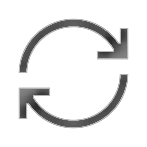 МАСТЕРСТВО
Желание делать свою работу на самом высоком профессиональном уровне. Для реализации этой ценности от каждого из нас требуется компетентность и клиентоориентированность
ценности бренда
ЦЕЛОСТНОСТЬ
Воплощение данной ценности невозможно без корпоративности и ответственности, нацеленности каждого из нас на качество и безопасность
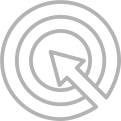 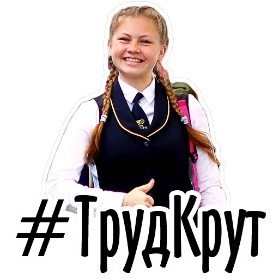 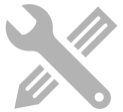 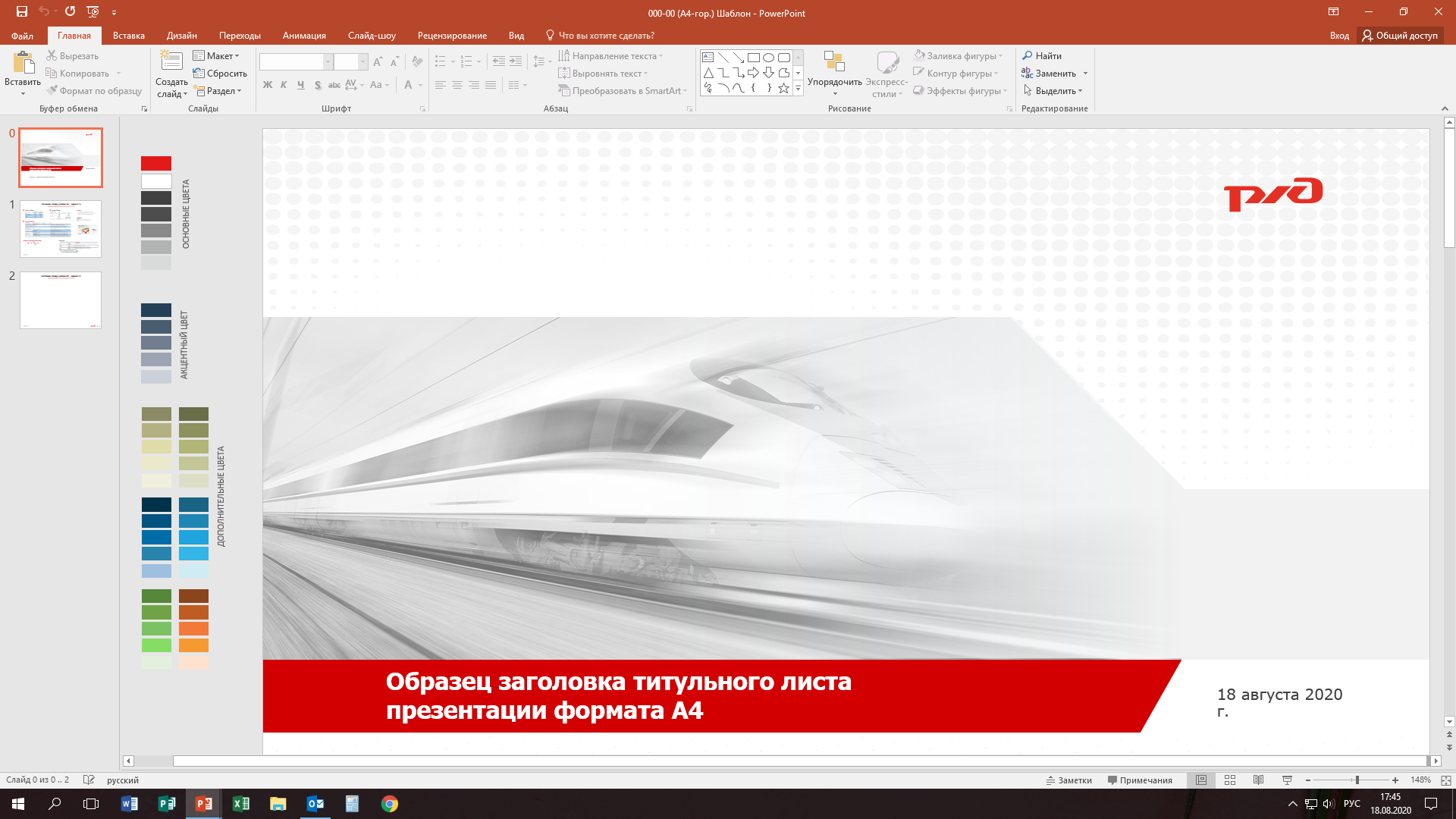 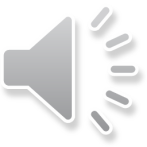 3
Организационная структура Пассажирского вагонного депо Москва Северо-Западного филиала АО «ФПК»
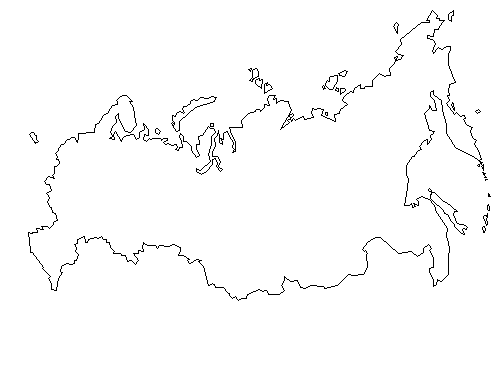 Отдел
Штат
Производственный
участок
15
Производственных участков
ПУ по материально-техническому снабжению
ПУ – вагоносборочный
ПУ ремонта тележек
ПУ колесно-роликовый
ПУ – контрольный пункт автотормозов
ПУ ремонта и изготовления деталей
ПУ ремонта и обслуживания технологического оборудования
ПУ – пункт технического обслуживания пассажирских вагонов
ПУ ремонта и обслуживания внутреннего оборудования
ПУ единой технической ревизии
ПУ ремонта и обслуживания электрооборудования пассажирских вагонов
ПУ экипировки пассажирских вагонов
ПУ – транспортный
ПУ – котельная
ПУ формирования пассажирских поездов
Производственно-технический отдел
Отдел по управлению персоналом и социальному развитию
Штат работников по автоматизированным системам управления
Штат работников по взаимодействию с аутсорсинговыми компаниями
2
Отдела
2
Штата
Калининградская
1
Сектор охраны труда
Октябрьская
Лаборатория неразрушающего контроля узлов и деталей пассажирских вагонов
1
1
Резерв проводников пассажирских вагонов
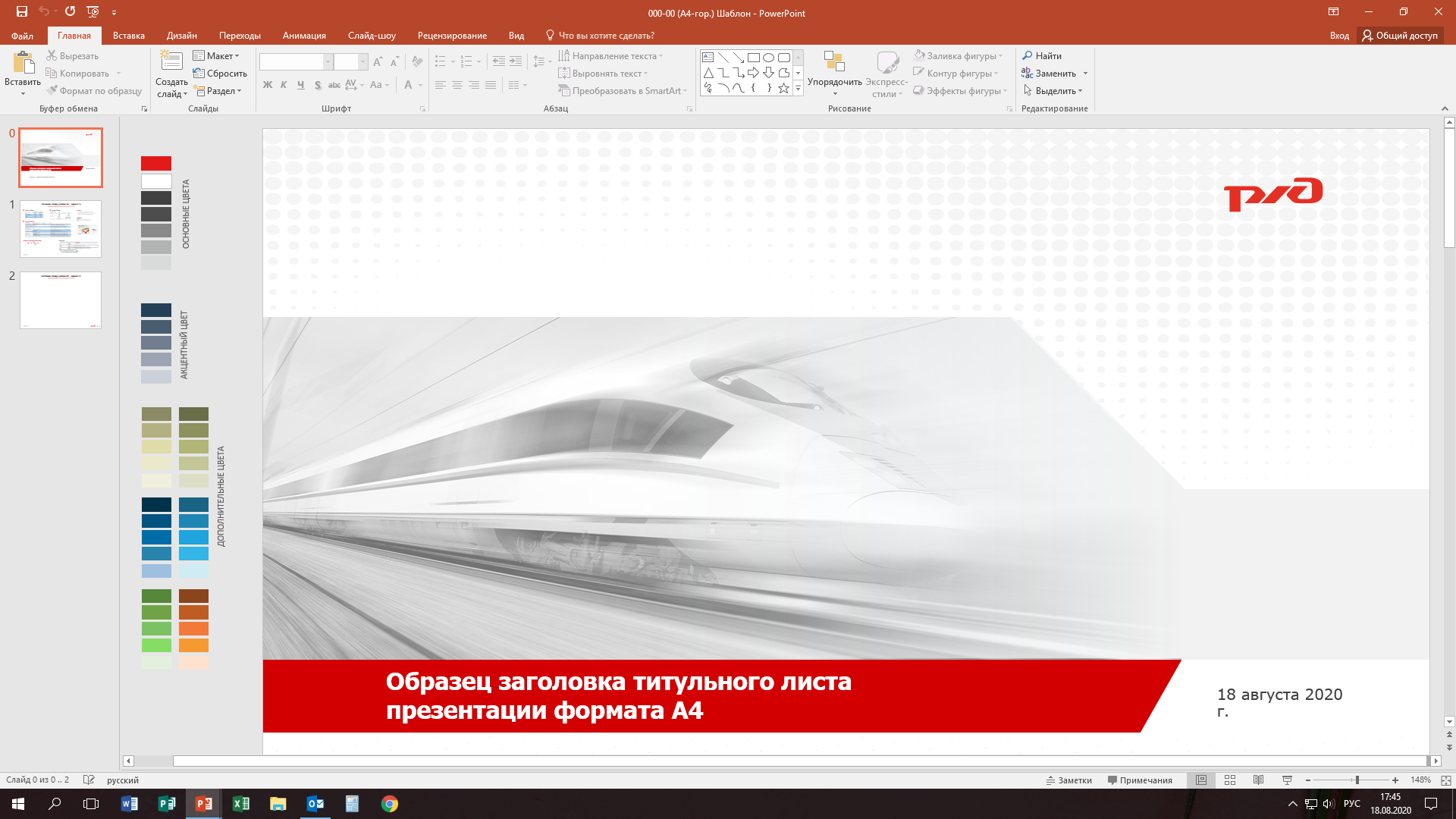 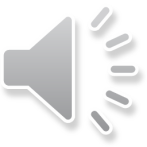 4
Организационная структура Пассажирского вагонного депо Москва Северо-Западного филиала АО «ФПК»
Основным видом деятельности пассажирского вагонного депо является выполнение текущего ремонта вагонов, подготовка вагонов к перевозкам, а также техническое обслуживание вагонов в границах установленных участков. Пассажирское вагонное депо Москва Северо-Западного филиала АО «ФПК» имеет в своем составе производственные участки и отделения по ремонту и техническому обслуживанию вагонов.
Основной целью деятельности Пассажирского вагонного депо Москва Северо-Западного филиала АО «ФПК» является своевременное и качественное обеспечение железнодорожных пассажирских перевозок дальнего следования исправным подвижным составом, поездными бригадами и сервисное обслуживание в соответствии с установленными требованиями и запланированными бюджетными параметрами.
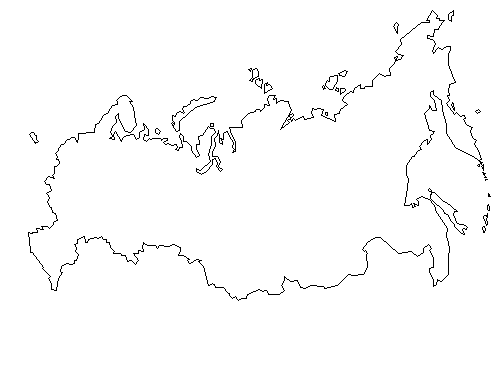 Организационная структура Пассажирского вагонного депо Москва Северо-Западного филиала АО «ФПК» включает в себя Руководство, 2 отдела, 2 штата, 1 сектор, 
15 производственных участков, 1 лаборатория неразрушающего контроля, 1 резерв проводников пассажирских вагонов
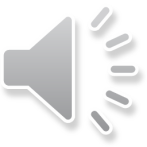 Что рядом?
5
Вы находитесь здесь*
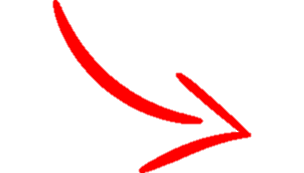 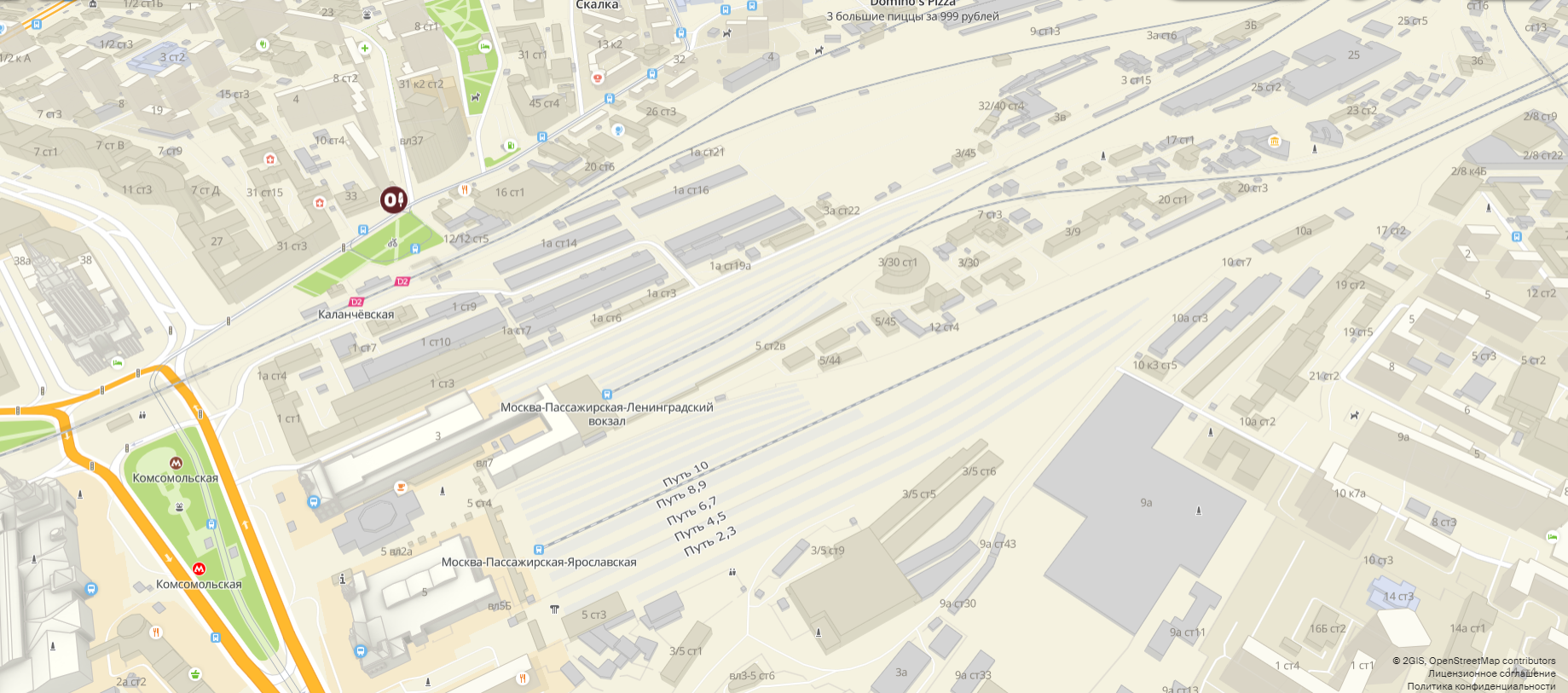 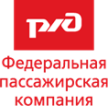 Прием на работу
6
Заключение трудового договора
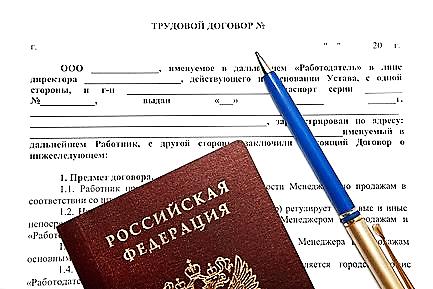 В соответствии со ст. 67 Трудового кодекса Российской Федерации трудовой договор заключается в письменной форме, составляется в двух экземплярах, каждый из которых подписывается сторонами. 
При приеме на работу один экземпляр трудового договора передается работнику, другой хранится у работодателя. Получение работником экземпляра трудового договора должно подтверждаться его подписью на экземпляре трудового договора, хранящемся у работодателя.
Медицинская комиссия
варианты оплаты
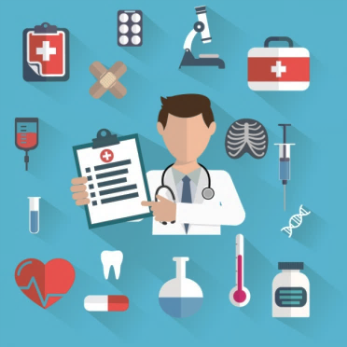 1
2
За счет личных средств компенсация затрат на оплату предварительного медицинского осмотра производится работнику по фактическим расходам после заключения трудового договора и издания приказа о приеме на работу. Выплачивается вместе с заработной платой за текущий месяц.
За счет средств АО «ФПК» в рамках договоров, заключенных филиалами АО «ФПК» с медицинскими учреждениями, имеющими лицензию на проведение медицинских осмотров
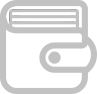 Для выплаты компенсации бойцы студенческих отрядов должны предоставить в отдел управления персоналом и социального развития договор с медицинским учреждением на оказание услуг, акт выполненных работ и кассовый чек
Право бесплатного проезда
7
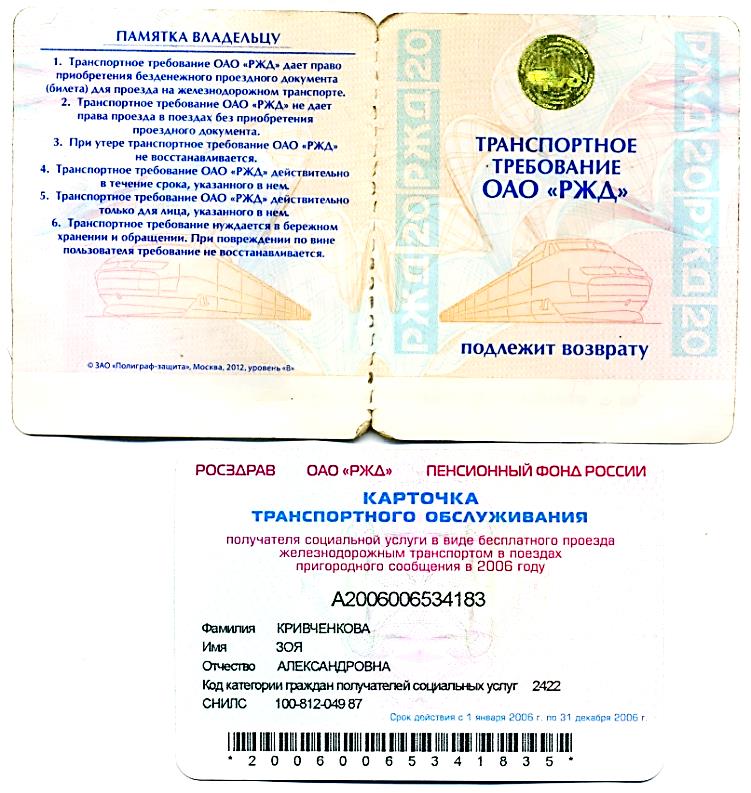 Порядок выдачи транспортных требований
По прибытии в структурное подразделение филиала АО «ФПК» боец обязан сдать транспортное требование формы 6 в отдел управления персоналом и социального развития.
Транспортное требование формы 6 для приобретения обратного билета выдается бойцу в случае отработки нормы часов в соответствии  с заявкой на оказание услуг, предусмотренной действующим договором между АО «ФПК» и МООО «РСО», или при наличии визы согласования руководителя регионального отделения МООО «РСО».
Транспортное требование формы 6 для приобретения обратного билета выдается студенту в случае его увольнения не ранее чем за месяц до даты окончания срока действия трудового договора. 
Транспортное требование формы 6 для приобретения обратного билета не выдается студенту при расторжении с ним трудового договора по инициативе работодателя в случаях, предусмотренных трудовым законодательством (в случае нарушения работником трудовых обязанностей).
Порядок приобретения ж/д билета студентом
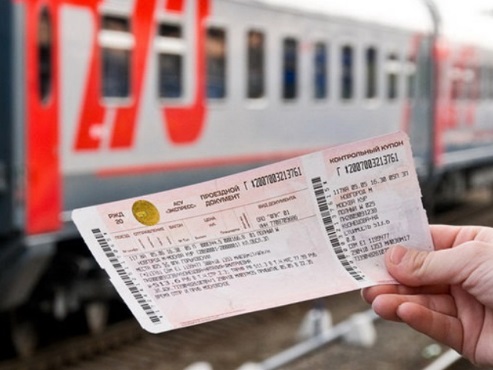 Боец на основании выданного транспортного требования формы 6 приобретает билет в плацкартный вагон нефирменного пассажирского поезда формирования АО «ФПК»
В случае отсутствия билетов в плацкартные вагоны нефирменных пассажирских поездов возможно приобретение билета в плацкартный вагон поезда любой категории  формирования АО «ФПК» (скорый, скоростной, фирменный) без дополнительной платы.
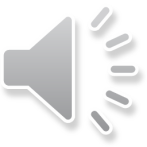 Преимущества работы в АО «ФПК»
8
Расширенный социальный пакет
Стабильная зарплата
Современное обучение
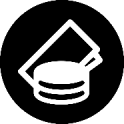 Бесплатное получение профессии 

Программы целевой подготовки

Подготовка, переподготовка и повышение квалификации

Система дистанционного обучения

Онлайн-лекции и тренинги от внутренних экспертов
Полное соблюдение трудового законодательства

Премии и надбавки

Доплаты за работу ночью, в выходные и праздники 

Заработная плата выплачивается 2 раз в месяц:
Аванс – до 28 числа
Зарплата – до 13 числа следующего месяца
Бесплатный проезд ж/д транспортом
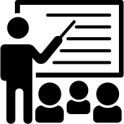 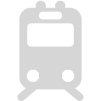 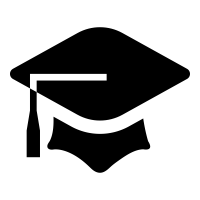 Добровольное медицинское страхование
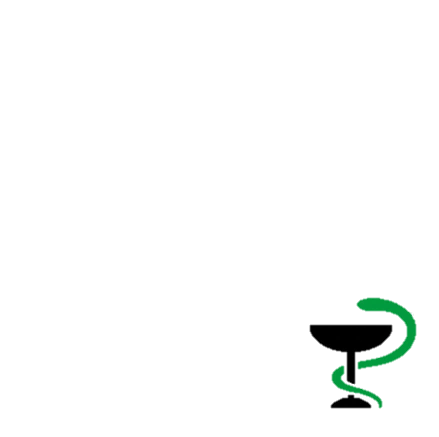 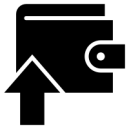 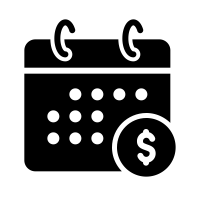 Выплаты при уходе в декрет и рождении детей
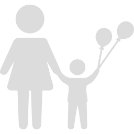 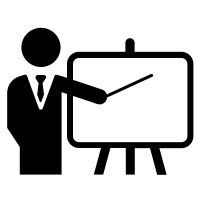 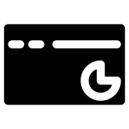 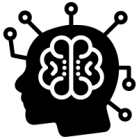 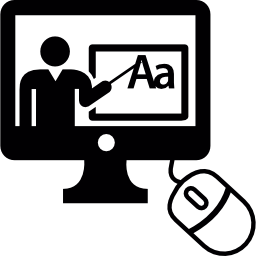 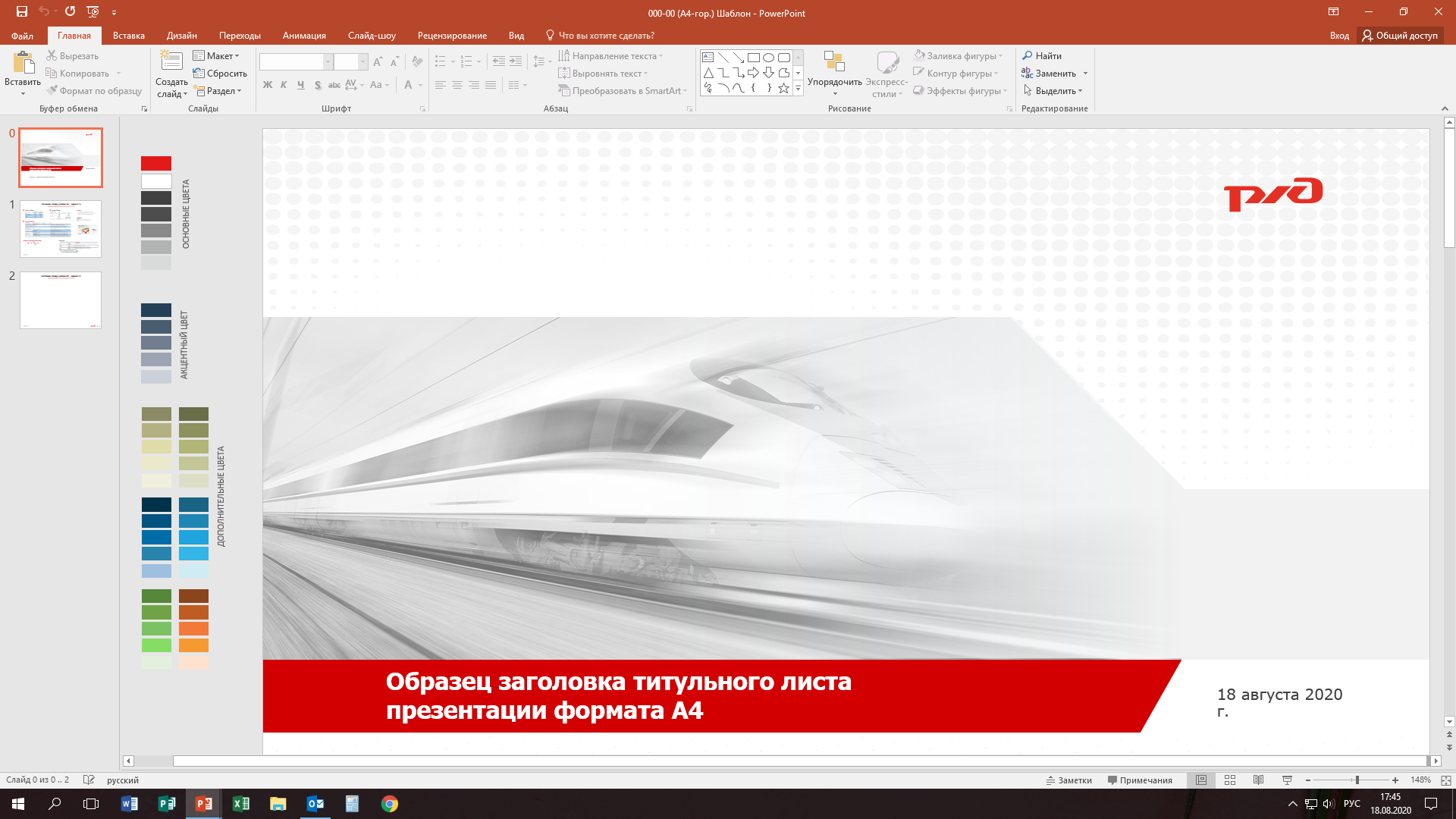 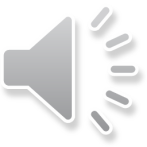 Работа с молодежью. Советы молодежи в филиале
9
Что может делать совет молодежи
Проекты совета молодежи С-ЗАП филиала АО «ФПК»
Совет молодежи ЛВЧД-Москва филиала АО «ФПК»
Председатель совета молодежи Пассажирского вагонного депо Москва Северо-Западного филиалаАО «ФПК»:
Потороча Алексей Викторович, 8(977)302-12-30
Участие в волонтерском отряде помощи Октябрьской железной дороги
1
Адаптация и закрепление молодежи компании
1
Вовлечение в решение стратегических задач и инновации
Участие в II этапе конкурса Деловая женщина, интеллектуальная викторина «Что? Где? Когда?»
2
2
Постоянное и непрерывное развитие молодежи
3
3
Участие в конкурсе АО «ФПК» #УтросФПК
Духовно-нравственное патриотическое воспитание молодежи
4
Развитие международного молодежного сотрудничества, а также развитие сотрудничества с СМ РЖД
5
Повышение вовлеченности молодежи
6
10
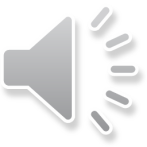 Дать информацию по профсоюзу вашего филиала + дать контакты представителей ППО по каждому структурному подразделению
Социальное партнерство
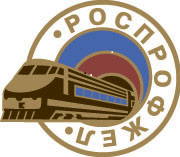 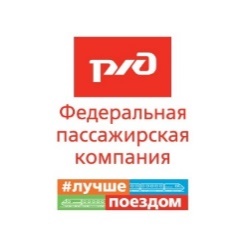 Виды деятельности
Более 1300 работников Пассажирского вагонного депо Москва Северо-Западного филиала АО «ФПК» состоят в профсоюзе
Защита прав работников
Поддержка и развитие спорта
Организация досуга и поддержка членов ППО
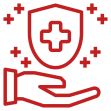 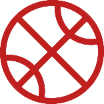 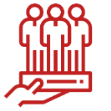 Арендуется поле, для тренировок созданной футбольной команды
Арендуется спортзал, для тренировок созданной волейбольной команды 
Создана команда АО «ФПК» по триатлону, тренировки которой финансируются профсоюзом (а это: тренеры, аренда лучших спорт площадок, бассейнов)    
Компенсация на занятия физкультурой и спортом 10% стоимости услуг
Компенсация 50% клубной карты в «Фитнес смайл» (ул.Каланчевская)
Путевки на санаторно-курортный отдых
Экскурсионные и туристические поездки
Корпоративные вечера  и досуг
Новогодние билеты на ёлки и подарки для детей

Материальная помощь. ПРОФКОМ старается внимательно относиться к потребностям членов профсоюза, материально поддерживать их в сложные моменты жизни, а также предоставлять поощрения к радостным событиям
Защита трудовых прав сотрудника и коллективных интересов
Консультация и помощь по вопросам трудового законодательства
Защита прав в обеспечении условий труда и социальных гарантий
Согласование нормативных актов
92% 
от общейчисленности работников
Председатель 
          Первичной профсоюзной организации 
Пассажирского вагонного депо Москва Северо-Западного филиала АО «ФПК»
Семин Евгений Николаевич
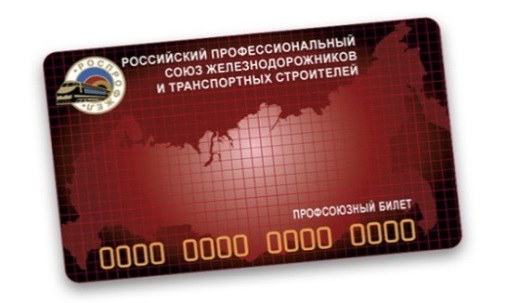 Электронный профсоюзный билет открывает доступ к специальным предложениям от различных компаний
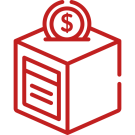 Членский взнос = 1% от заработной платы
Первичная профсоюзная организация ЛВЧД-Москва входит в состав РОСПРОФЖЕЛ, являющийся одним из самых крупных и самых сильных профсоюзов в РФ, насчитывающий более 1,3 млн. человек
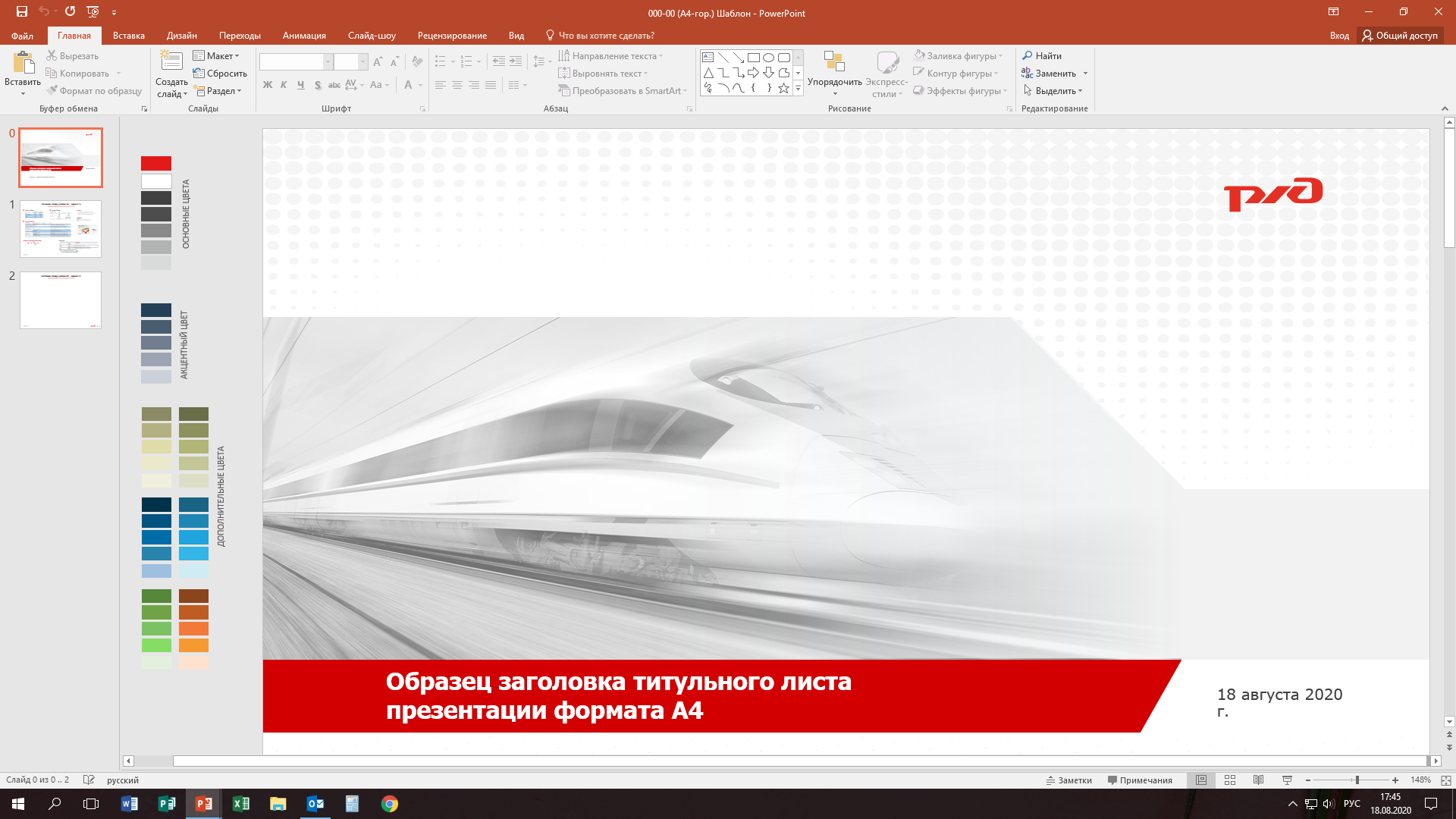 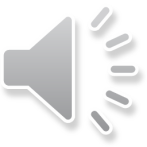 11
Полезные контакты
Обучение персонала, система дистанционного обучения
Большакова Наталья Владимировна
8-915-136-73-61
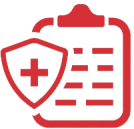 Санаторно-курортное лечение, детские оздоровительные лагеря, виртуальные транспортные требования
Верещагина Ирина Павловна
8-499-260-32-24
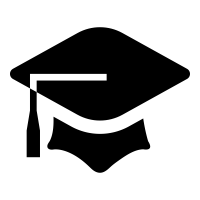 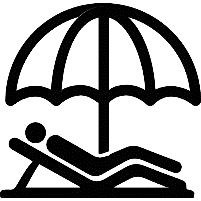 НПФ «БЛАГОСОСТОЯНИЕ», ДМС, классные звания, профессиональное мастерство, командировки, пенсионеры, вакцинация 
Ткачева Елена Анатольевна
8-499-260-34-98
 

Материальная помощь к отпуску, выплаты в связи с  расширением зоны обслуживания, награды 
Гапонова Татьяна Викторовна
Первичная профсоюзная организация
Семин Евгений Николаевич
pvdmsk_SeminEN@orw.ru
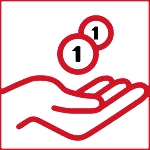 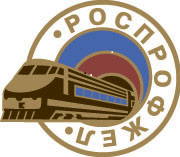 Бесплатный железнодорожный проезд
Валуева Светлана Александровна
Иванова Ирина Михайловна
Рудева Лариса Владимировна

8-499-260-25-52
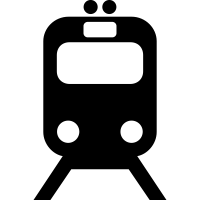 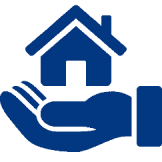 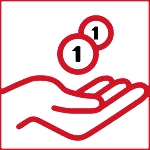 Основные требования к работе проводника пассажирского вагона
12
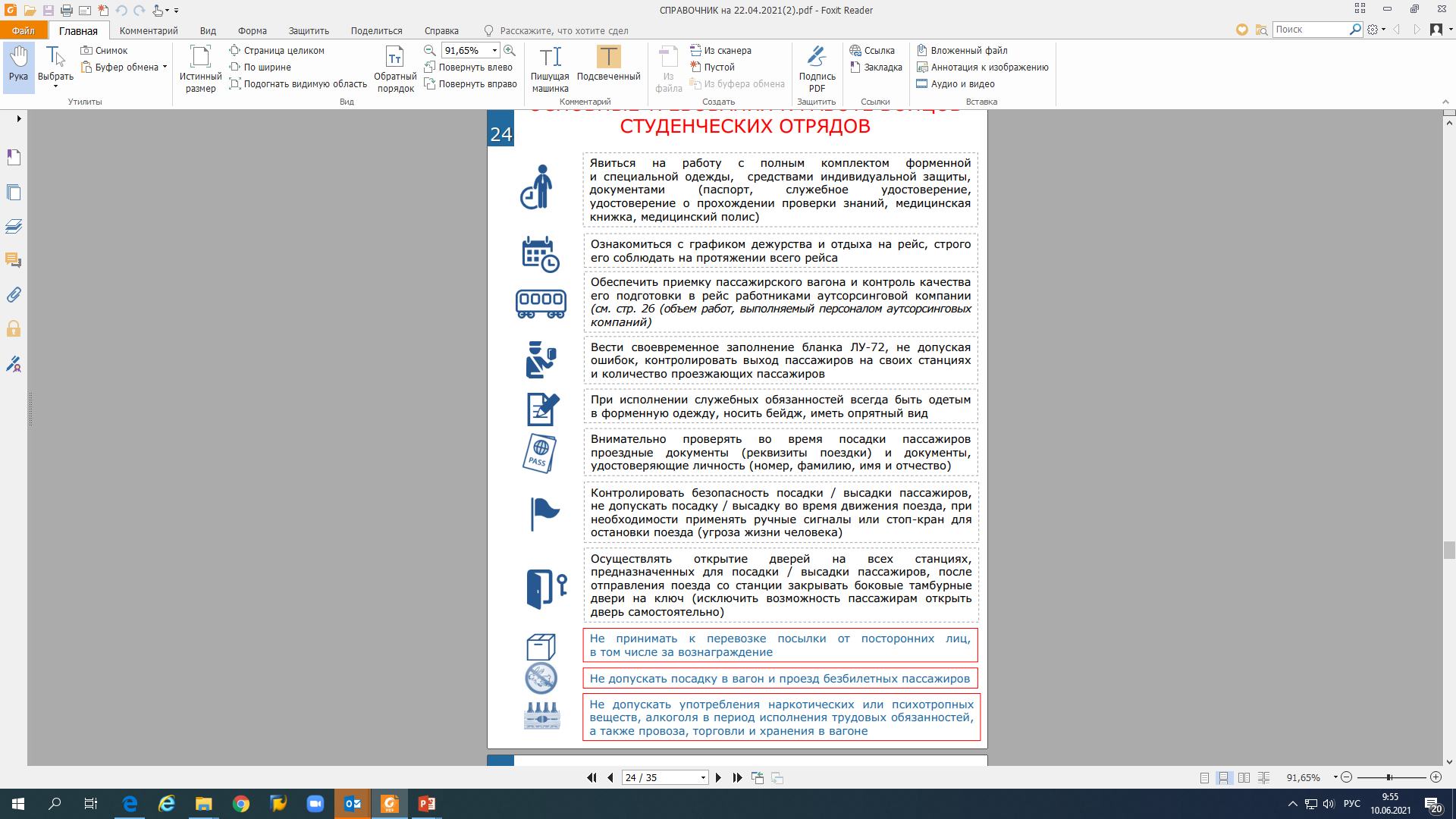 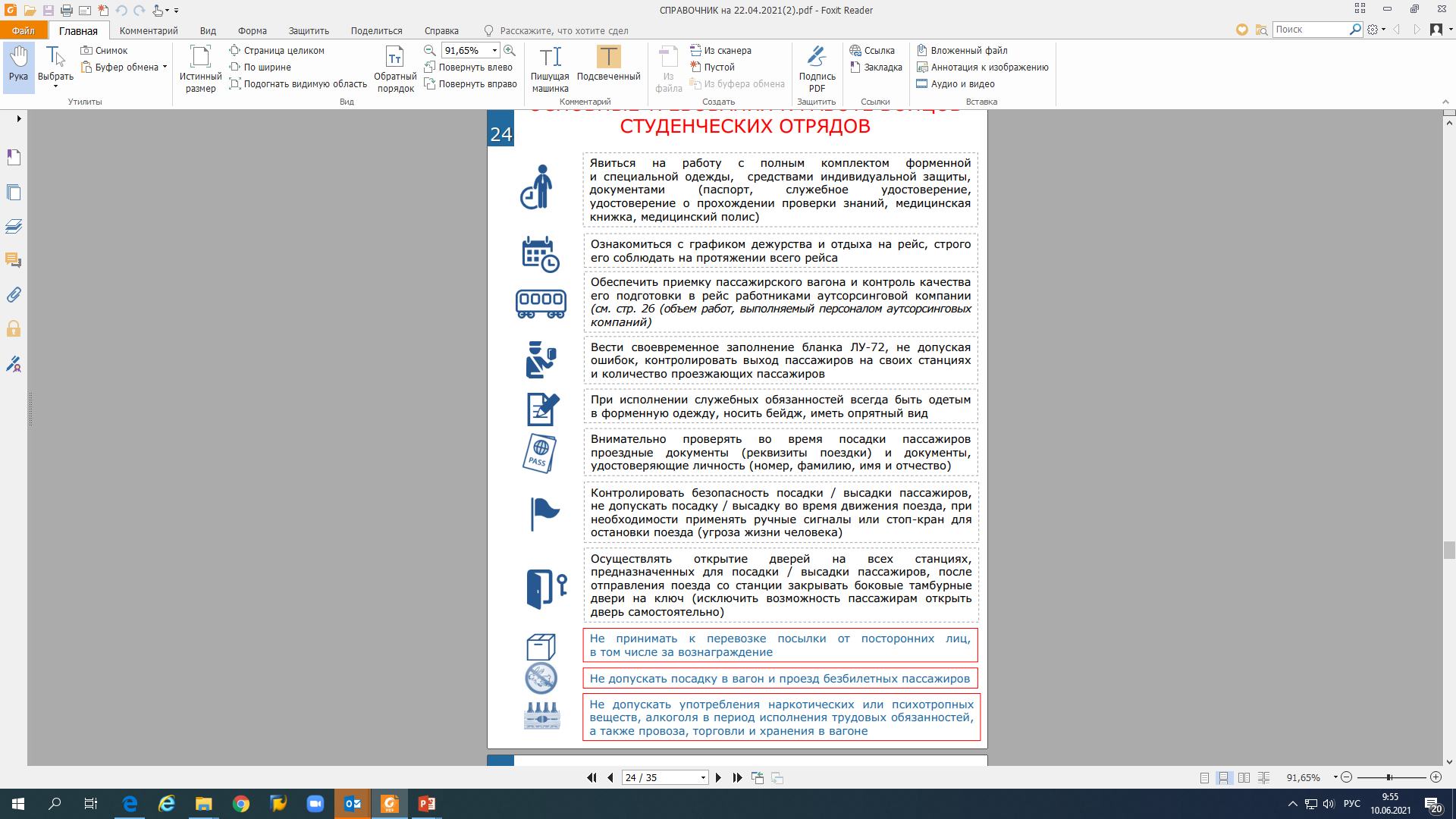 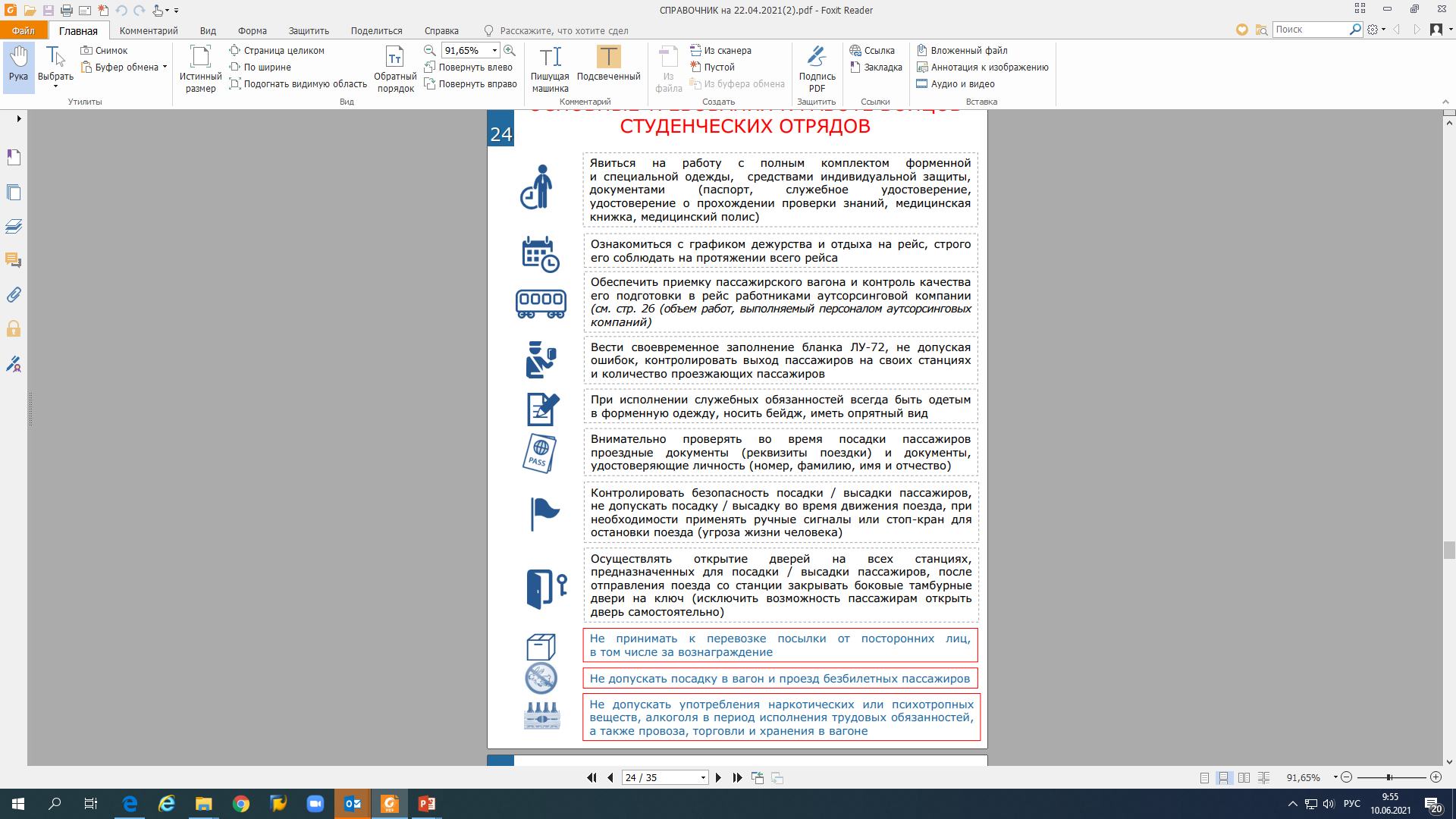 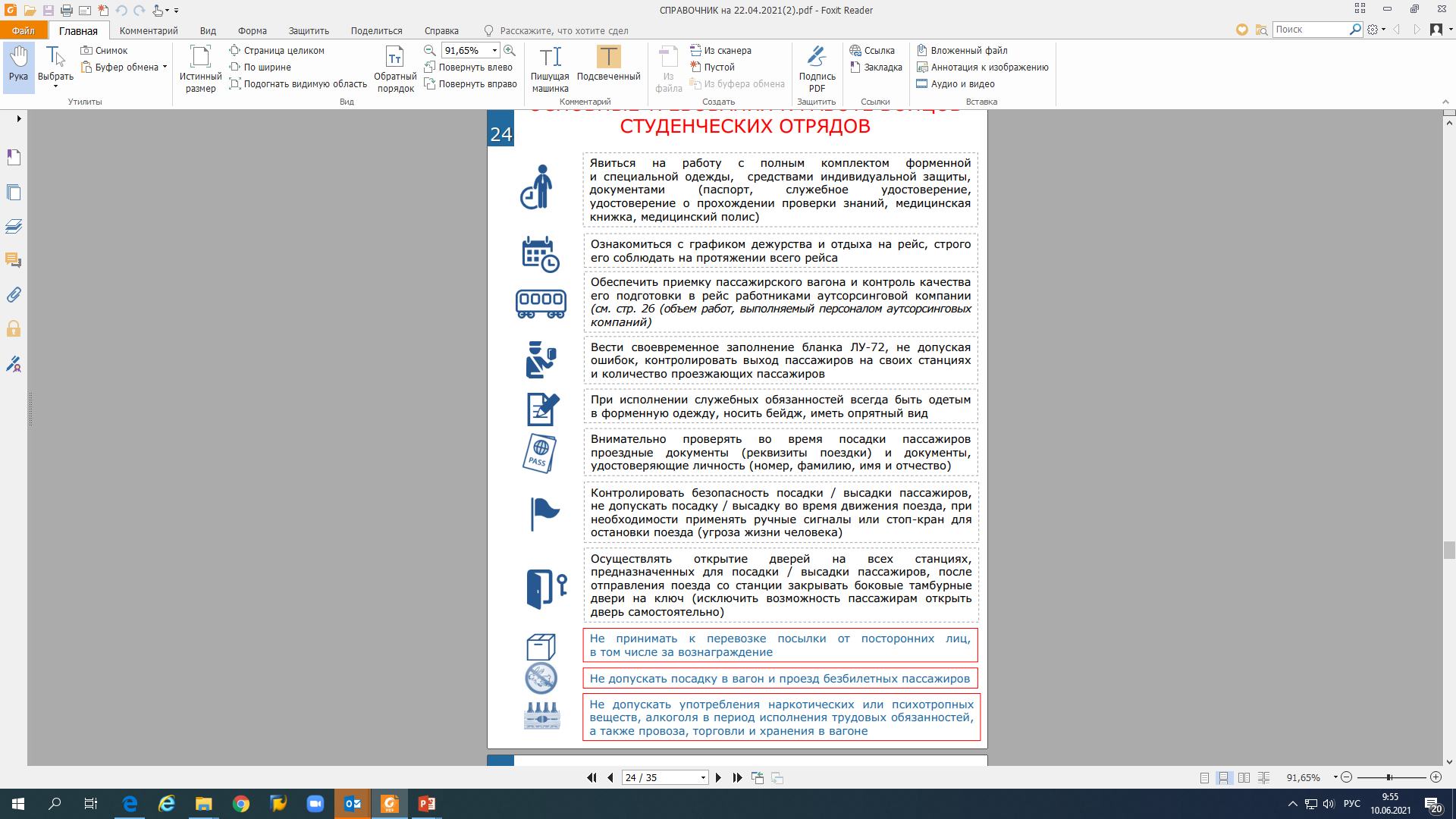 Основные требования к работе  проводника пассажирского вагона
13
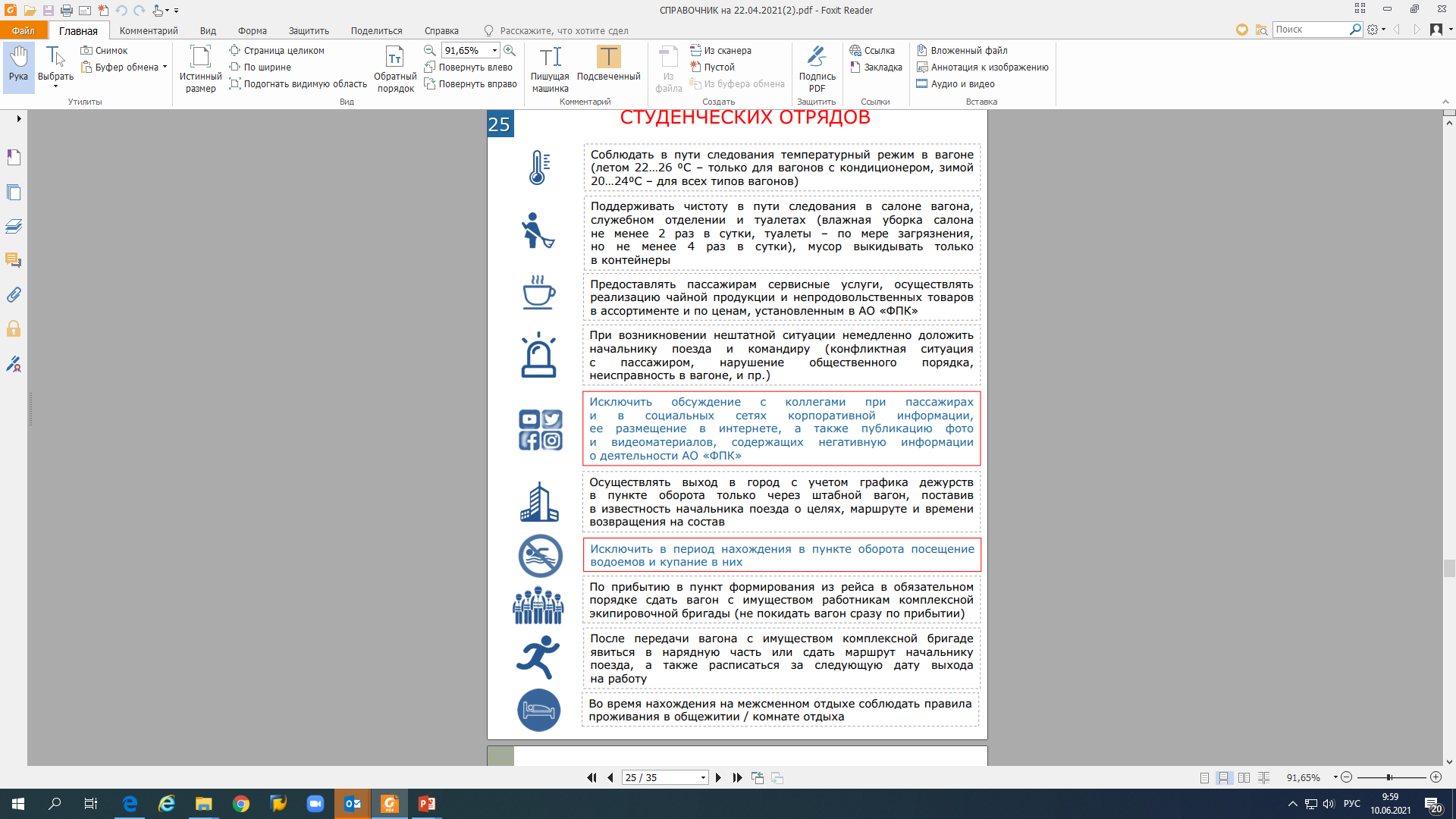 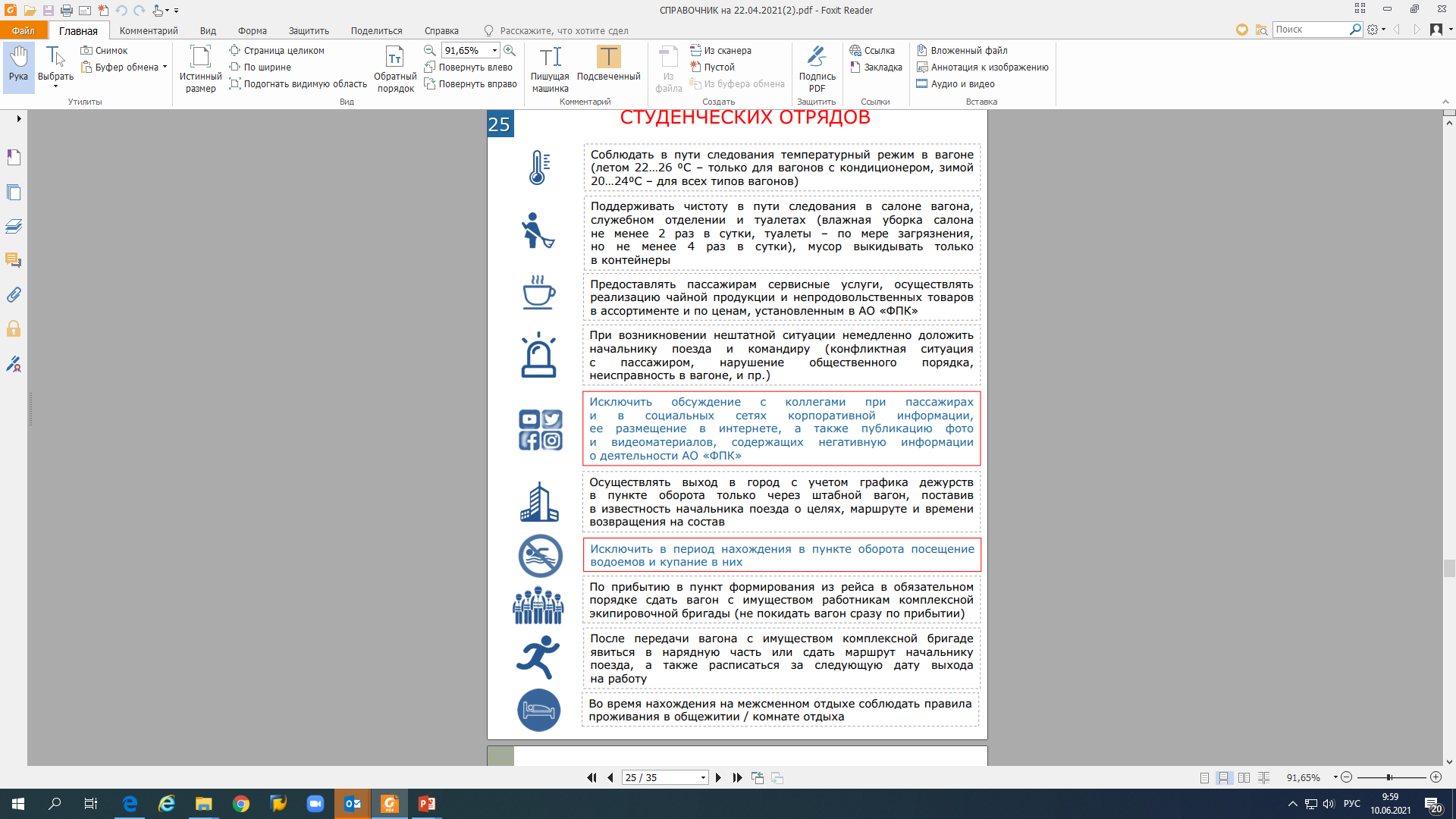 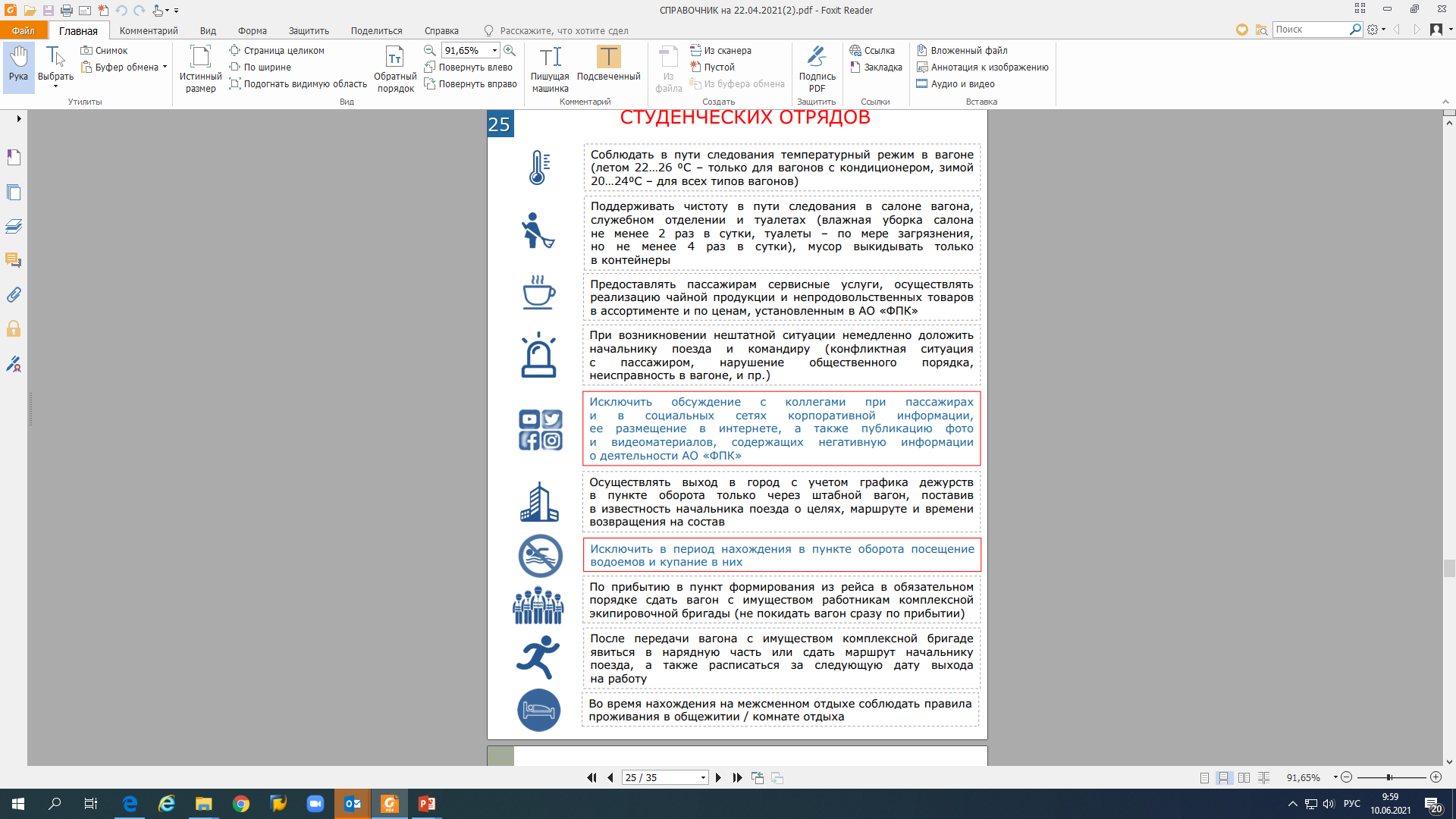 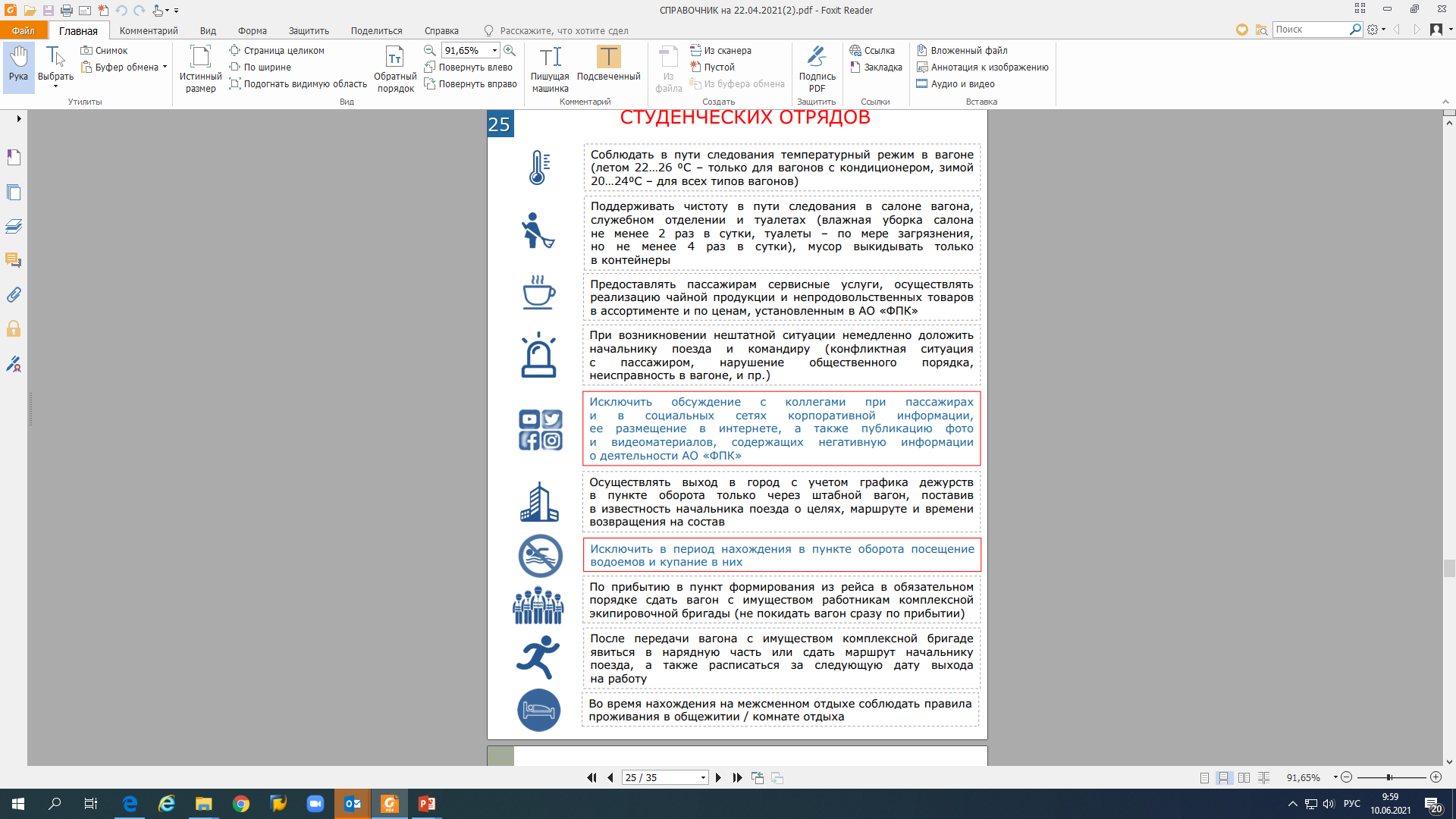 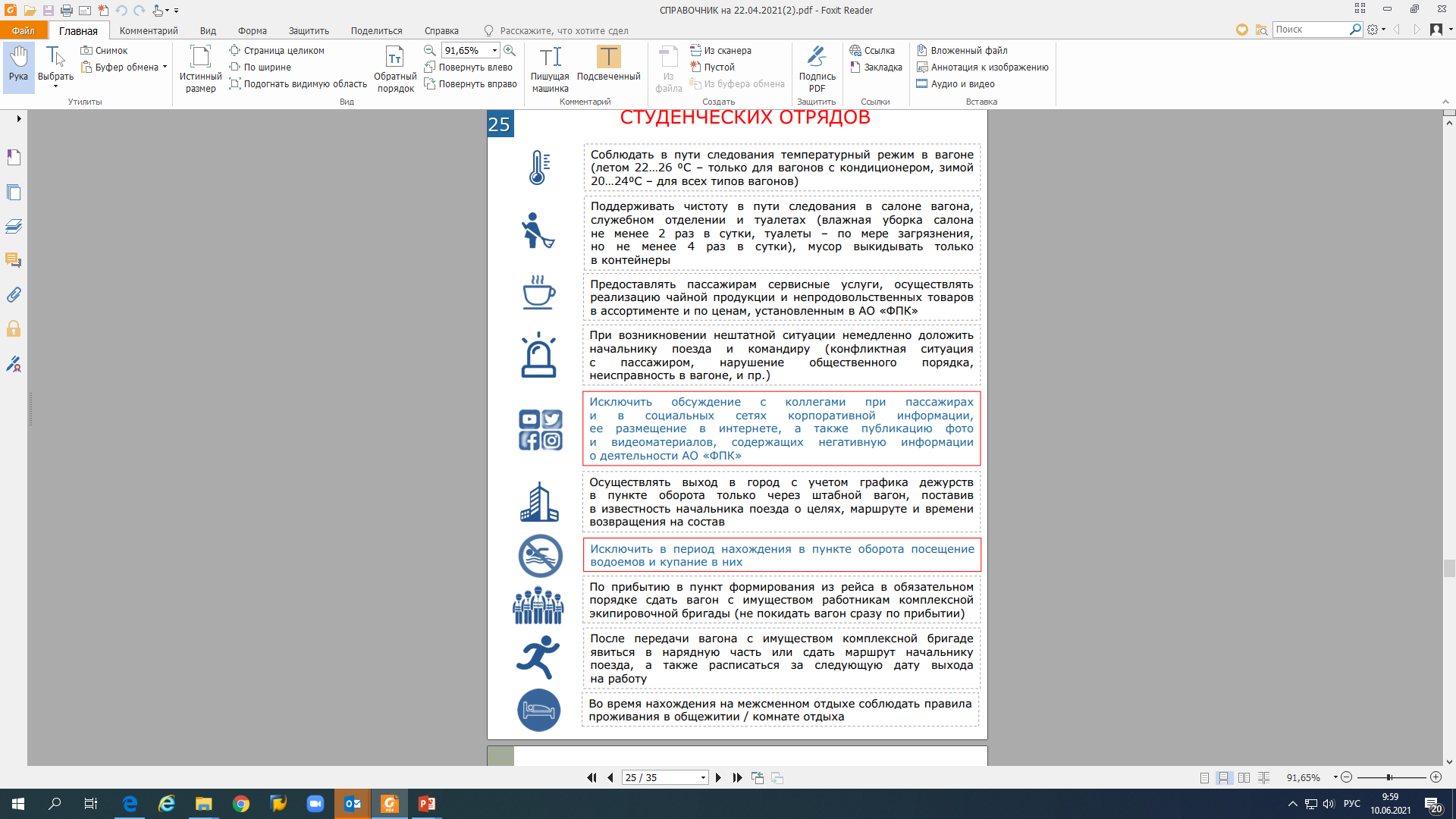 Режим труда и отдыха
14
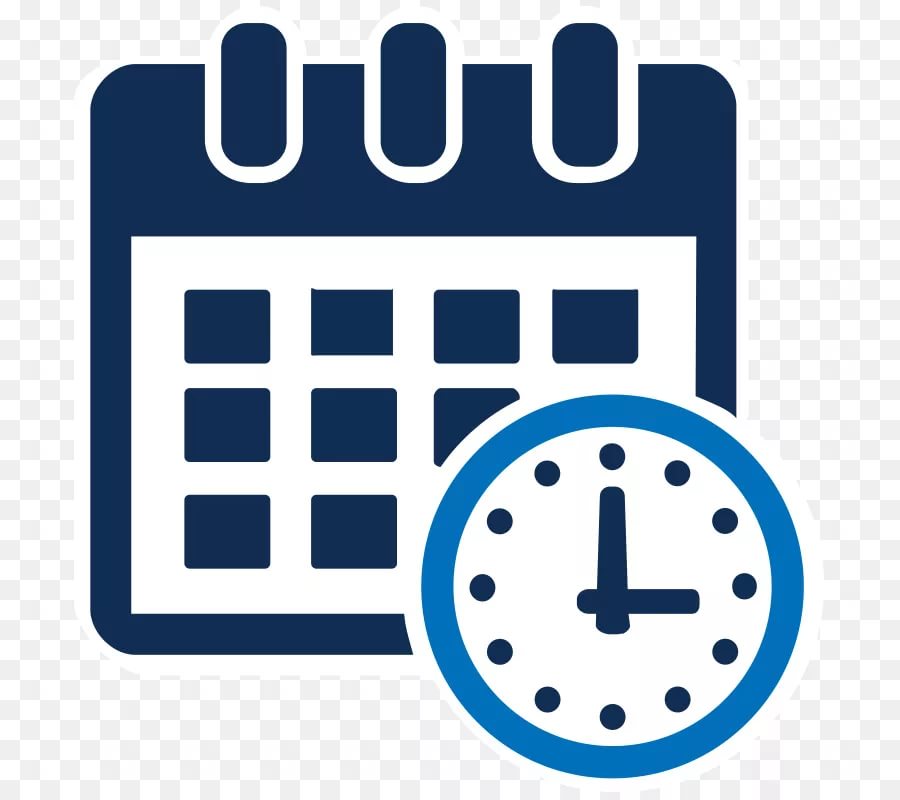 Норма рабочего времени на определенный календарный период  для проводников пассажирских вагонов определяется по шестидневной рабочей неделе исходя из установленной продолжительности рабочего времени
Рабочее время зависит от :
нормы обслуживания конкретного пассажирского поезда, которая устанавливается в соответствии с приказом ОАО «ФПК» от 30.01.2012г. №26;
типа обслуживаемого вагона (СВ, купе, плацкарт, МО, купейный трансформер, двухэтажный, РИЦ);
времени прохода от резерва проводников к месту приемки вагона;
времени года (лето: июнь-сентябрь; зима: октябрь- май);
Категории поезда (фирменный/нефирменный).
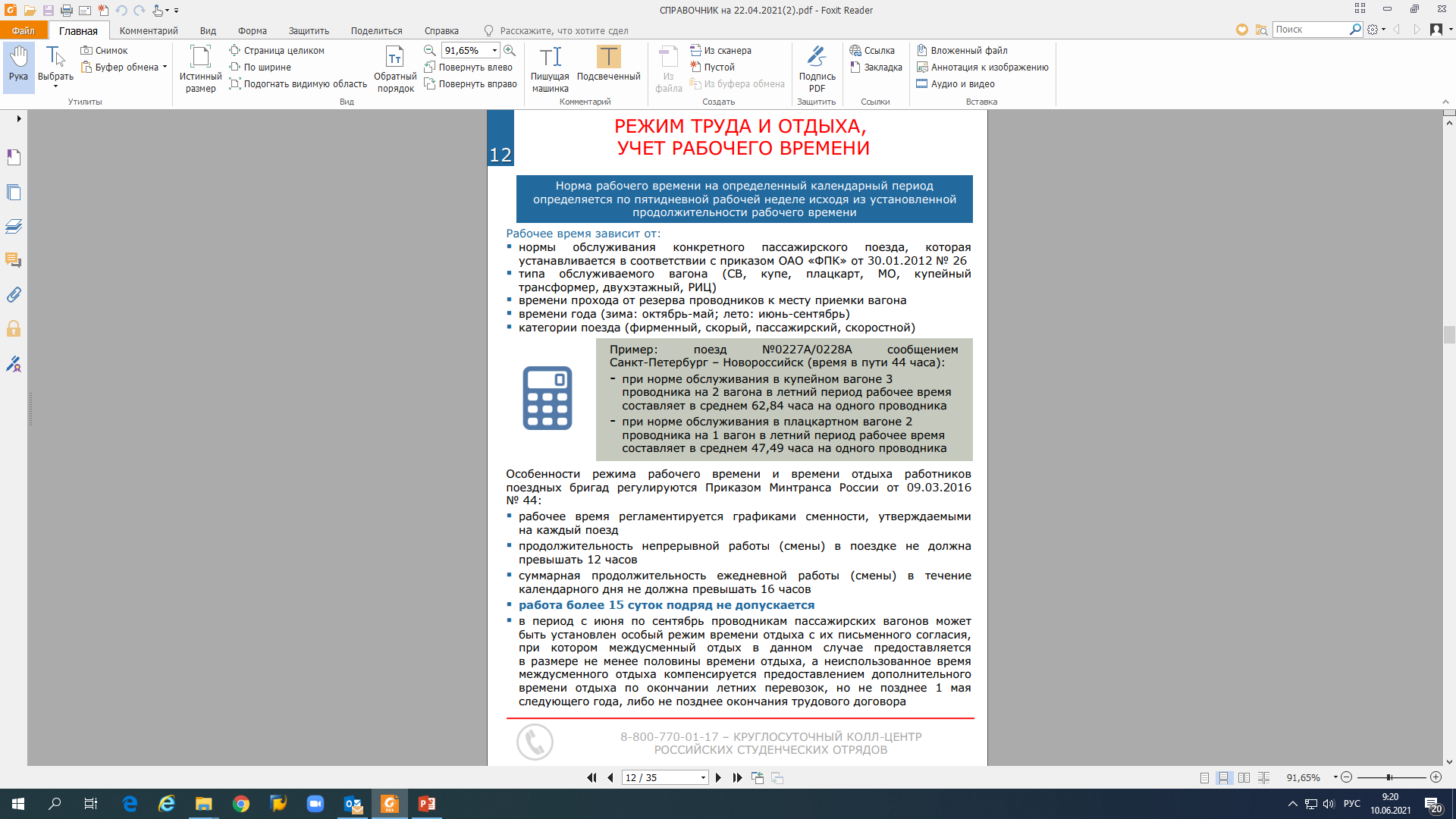 Пример: поезд № 0227А/0228А сообщением Санкт-Петербург – Новороссийск (время в пути следования в одну сторону 44 часа): 
- при норме обслуживания в купейном вагоне 3 проводника на 2 вагона в летний период рабочее время составляет в среднем 64,3 часа на одного проводника;
- при норме обслуживания в плацкартном  вагоне 2 проводника на 1 вагон в летний период рабочее время составляет в среднем 48,9 часа на одного проводника.
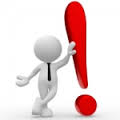 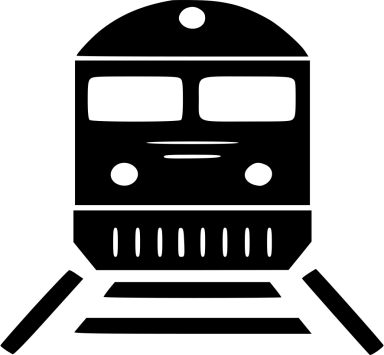 Учет рабочего времени
15
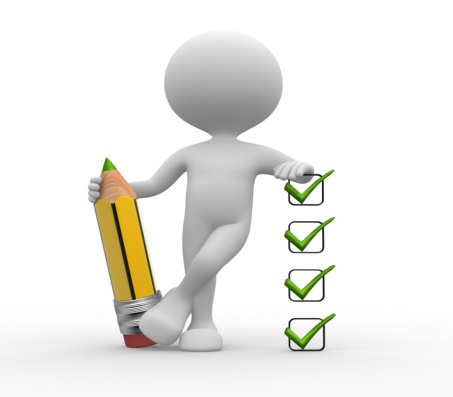 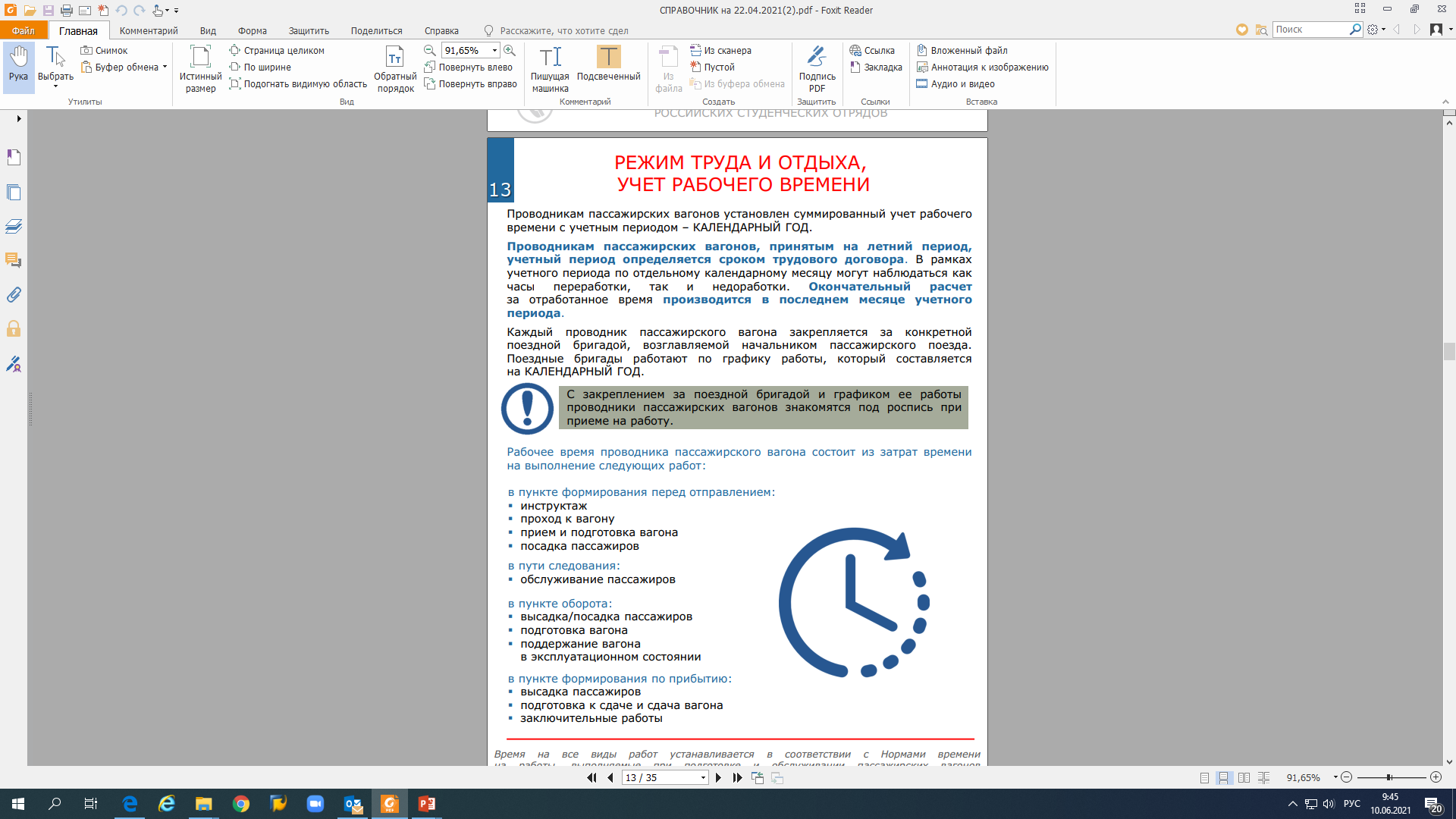 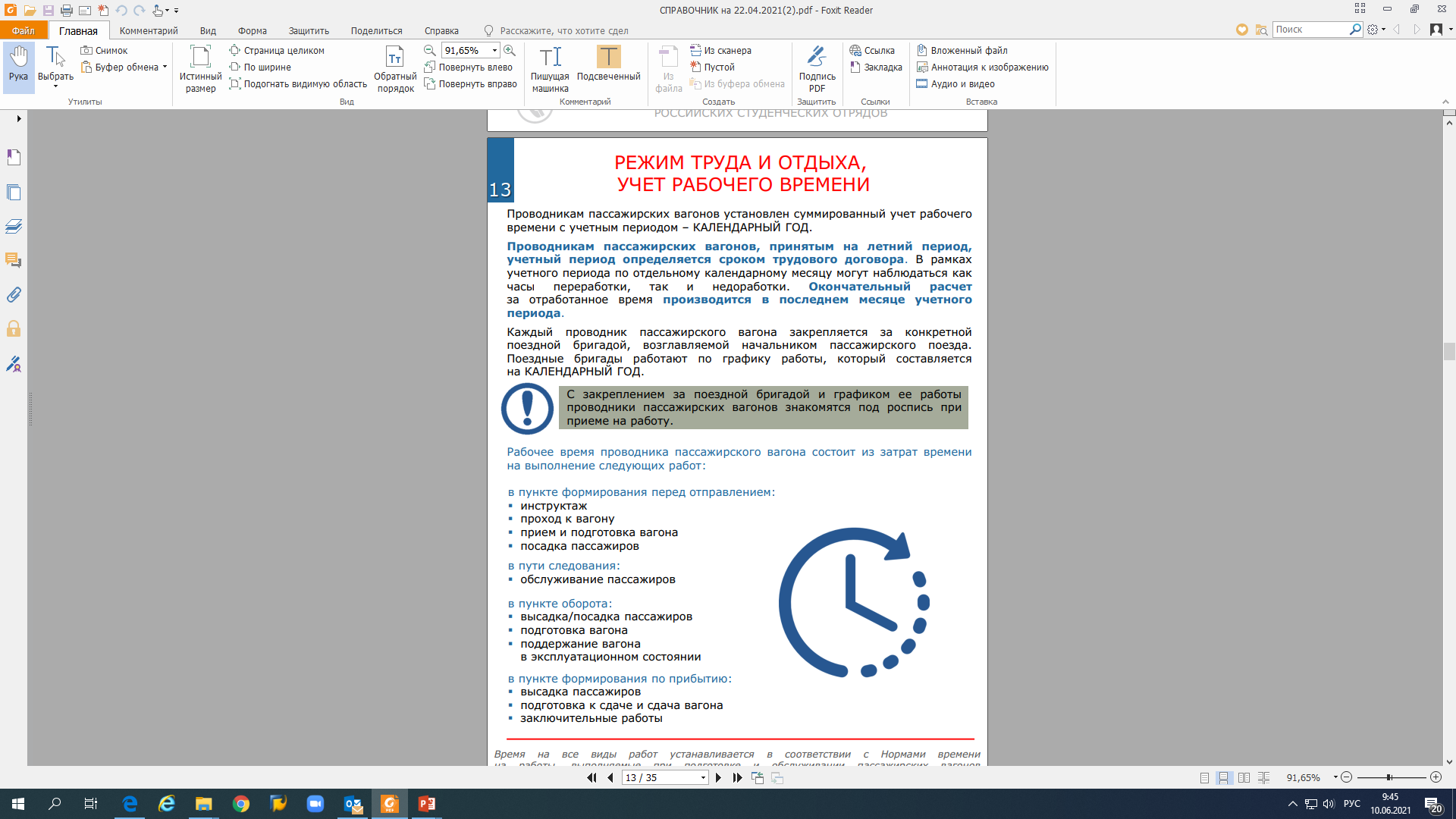 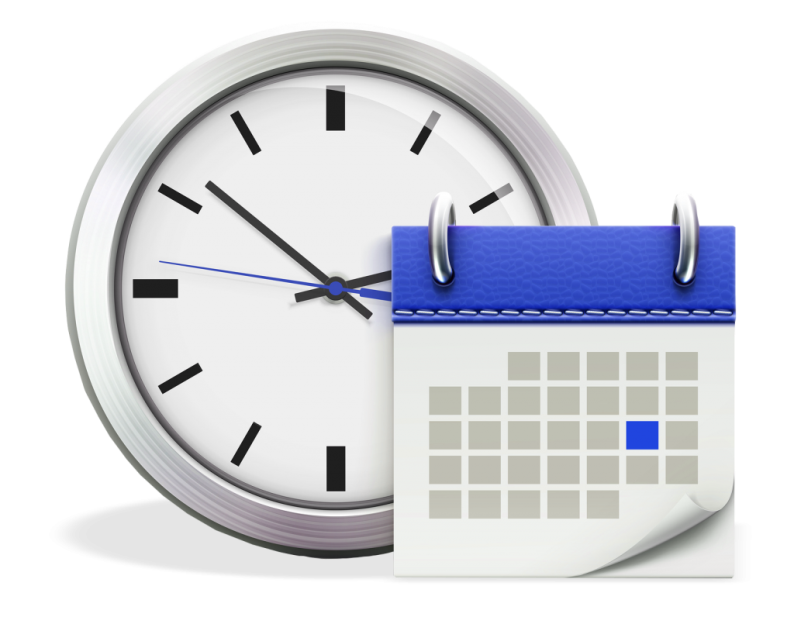 Возможность использования Системы дистанционного обучения ОАО «РЖД»
16
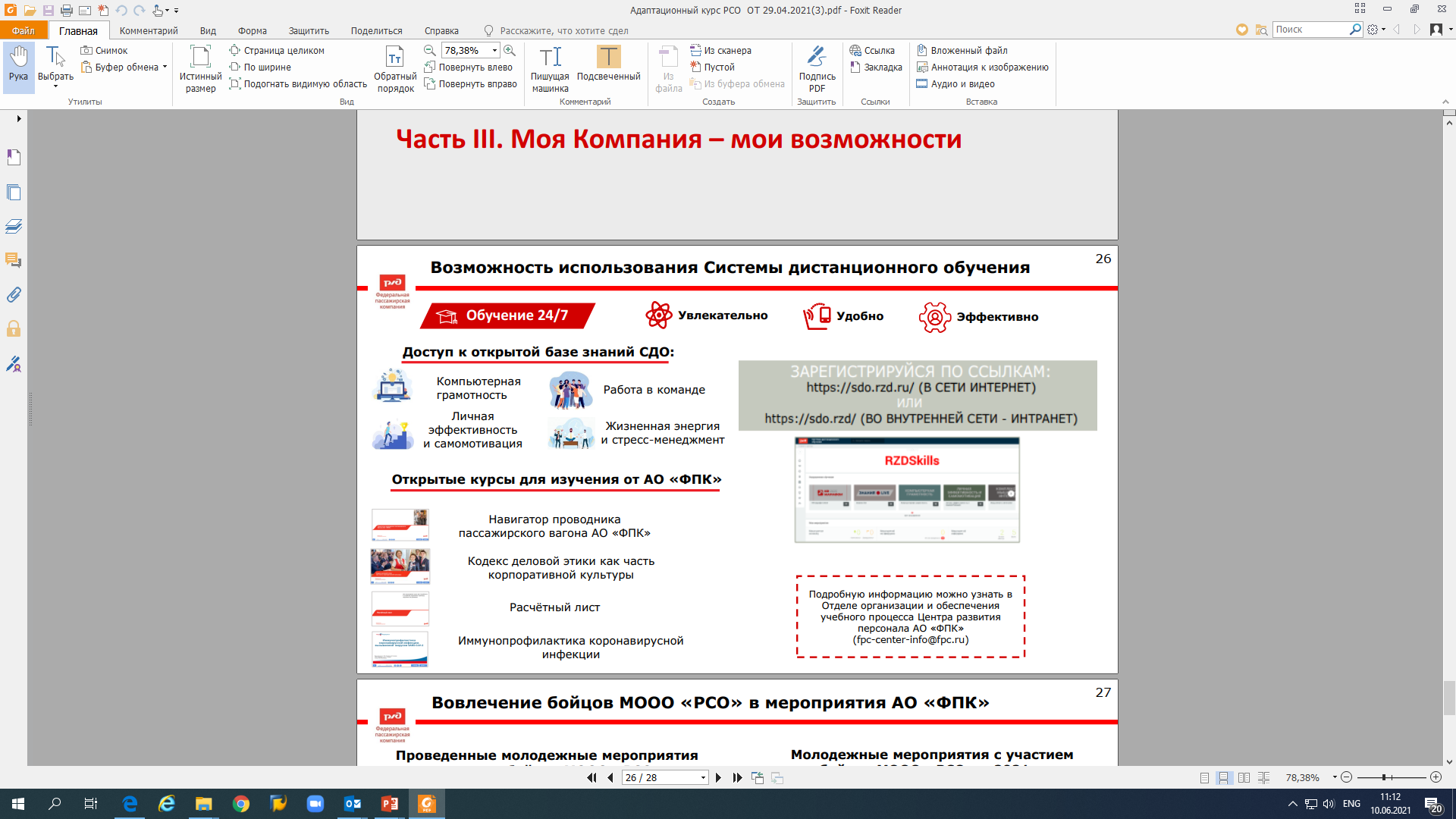 в СДО размещен Справочник бойца РСО
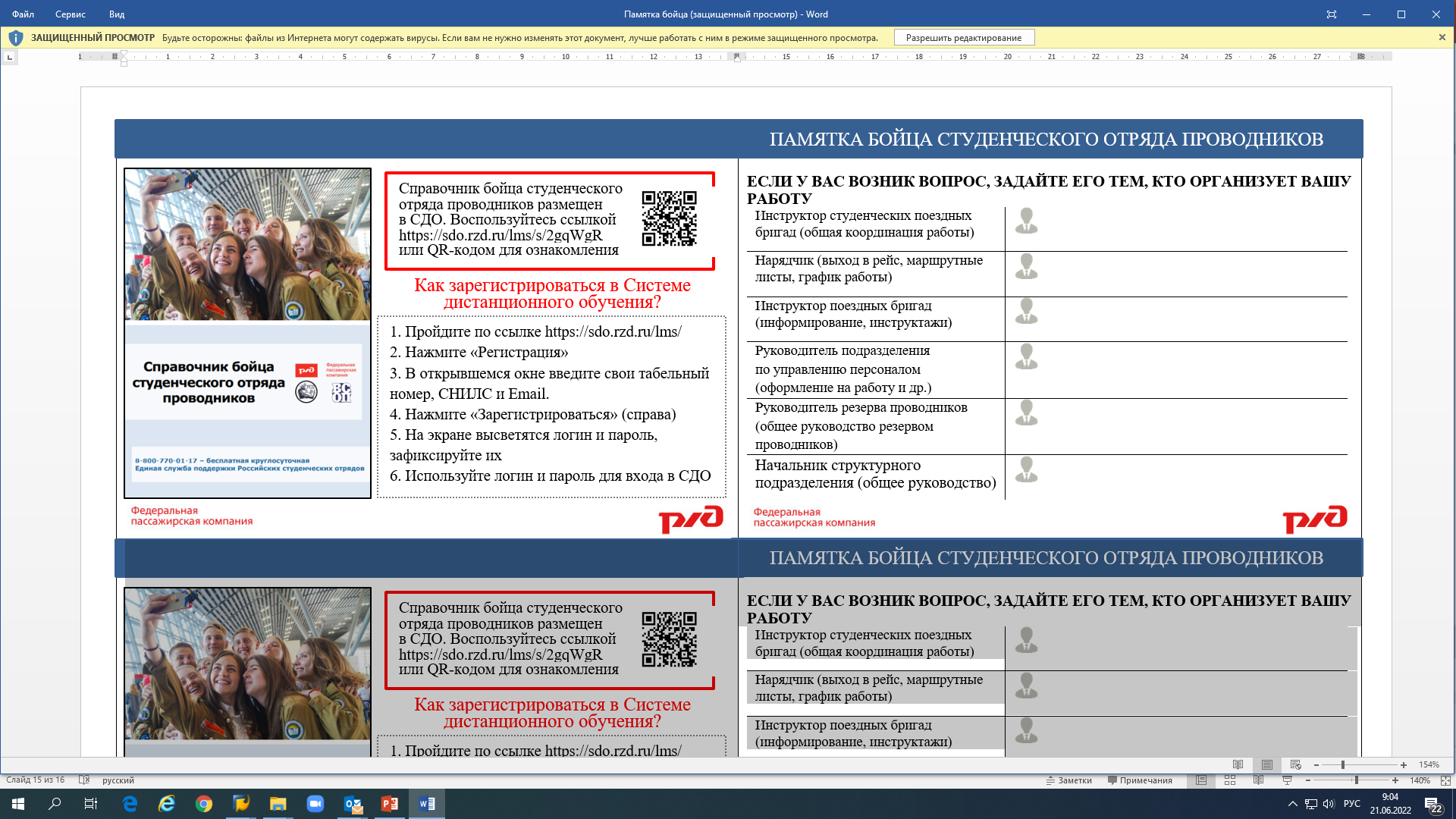 16